The Photoelectric Effect: an activity
M. Swartz
Johns Hopkins University
Introduction
The photoelectric effect was first observed in the late 19th century.  Understanding it began the quantum revolution in physics.  This week, we will build a simple apparatus that demonstrates quantum ideas in the classroom!
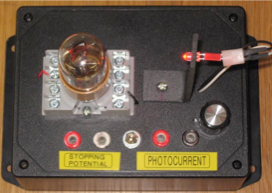 Experimental History
The discovery of the photoelectric effect and the early attempts to understand it were closely connected to research on electromagnetic waves
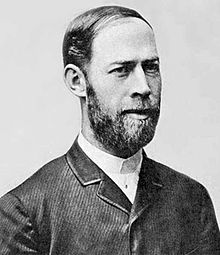 First evidence observed by Heinrich Hertz in 1887
he observed that the sparks in his spark gap detector were shorter in the dark
phenomenon was related to presence of uv light
There were many related results in the next few years.  The most important ones were:
In 1888, Wilhelm Hallwachs observed that metal plates exposed to UV light became positively charged
Also in 1888, similar work by Aleksandr Stoletov demonstrated that the rate of charging was proportional to the intensity of the light
Stoletov’s Law (first law of photoelectric effect)
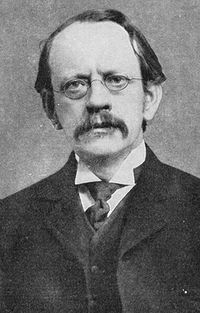 In 1899, J.J. Thomson showed that metals exposed to UV light emitted particles identical to cathode rays (electrons)
In 1902, Philipp Lenard studied the intensity and wavelength dependence of the energies of the emitted electrons
energies are independent of the intensity [surprising since there are bigger E-fields in higher intensity light]
energies decrease with increasing wavelength to 0 at a maximum wavelength
hypothesized that the light “triggers” energetic electrons already present?
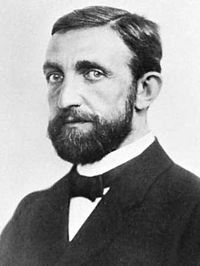 Theoretical History
In 1900, Max Planck successfully described the spectrum of a “black body” by assuming that radiation in a cavity is in thermal equilibrium with harmonic oscillators in walls
energies of oscillators are E=hn [n = freq.]
h = Planck’s constant = 6.626x10-34 J-s
he hated statistical mechanics, but used it
it worked!
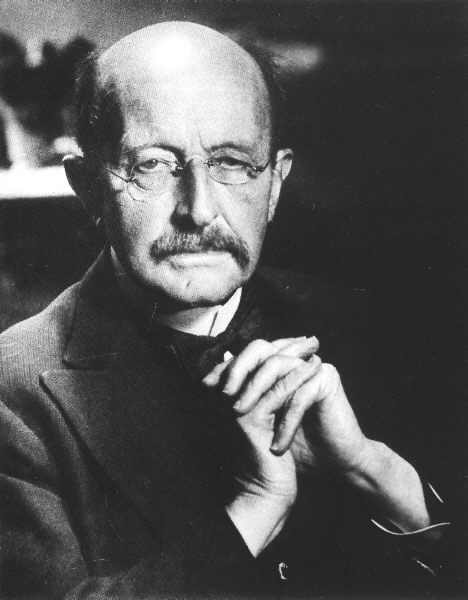 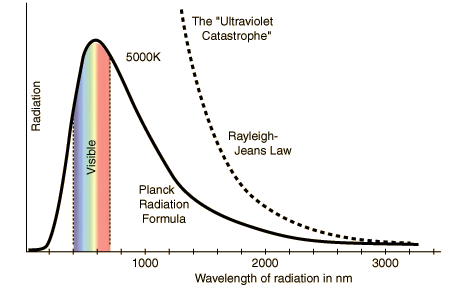 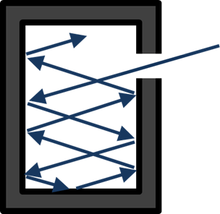 In 1905, Albert Einstein had a very good year
invents Special Relativity
successfully describes Brownian Motion
successfully describes Photoelectric Effect by building on Planck’s blackbody work:
assumes that light is “corpuscular” and that the energy of each corpuscle [photon] is E=hn  [first explicit quantum]
light intensity is proportional to the number of photons
maximum kinetic energy of ejected electrons is the photon energy less the work function Tmax=hn - W [W is binding energy to the surface]
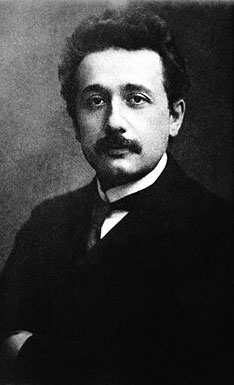 Nobel Prize 1921: 
“The Law of the Photoelectric Effect”
The classical Photoelectric Effect experiment is conceptually quite simple,
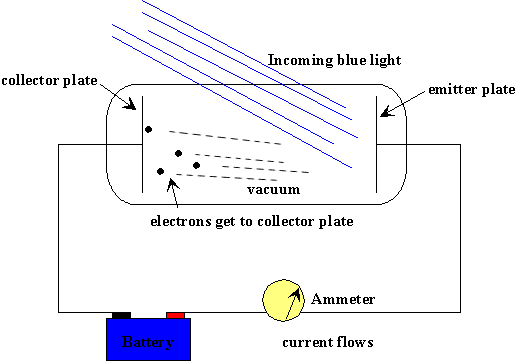 Uses monochromatic light of frequency n=c/l, l is the wavelength
A bias voltage V is applied to decelerate the ejected e-
current stops flowing when eVs = hn - W = hc/l - W
Taking data at several frequencies should show a linear relationship with stopping potential,
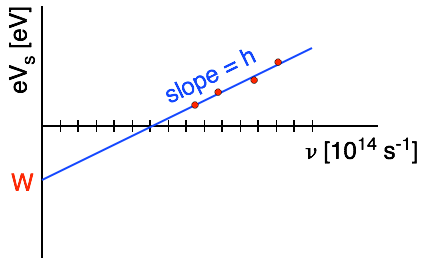 the slope gives a measurement of Planck’s constant h
the x-intercept gives the minimum frequency [maximum wavelength] for the PE
the y-intercept gives the work function W of the surface
the photocurrent for V<Vs should be linear in the light intensity
The Real Experiment
The key elements of the real experiment are a unit-gain phototube [1P39 or 939] and several led light sources.  Both elements have “characteristics” that can complicate the interpretation of data.
Phototube: our’s is a very simple device with 2 parts
photosensitive Sn-Cs semicircular screen: Cs lowers work functions of everything to make quantum efficiency large
tubular anode to collect the emitted electrons
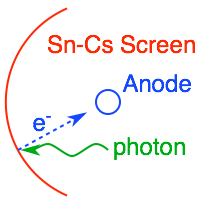 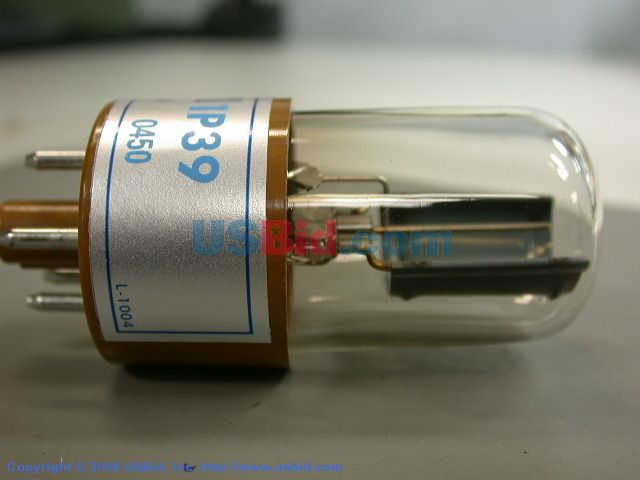 The Sb-Cs photocathode [S-4] has a very non-uniform response vs wavelength (frequency).
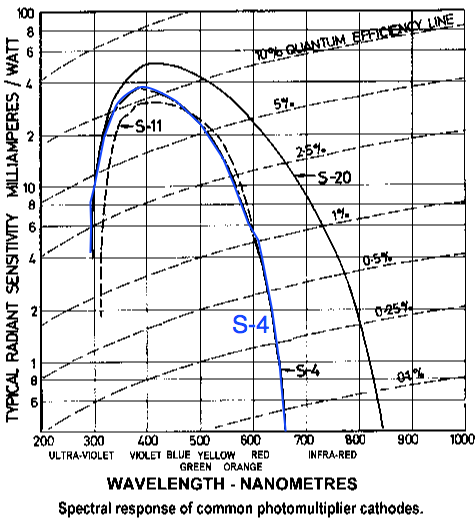 If the light source has a narrow wavelength [frequency] distribution, this wouldn’t matter
led’s have “broad” spectra
need response corrections?
The red light points will have small signals 
need bright red leds
Light Emitting Diodes [LEDs]: semiconductor pn junctions 
shorter wavelength, higher frequencies only developed during last 20 years
makes this experiment relatively inexpensive
unfortunately, they are not really monochromatic,
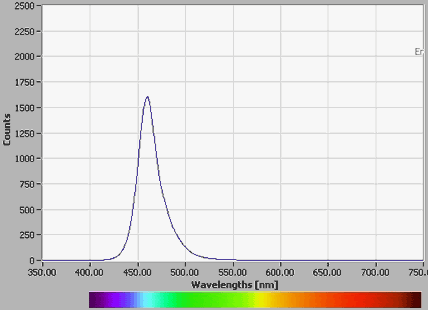 pn-Junction Diodes
Our Light-Emitting-Diodes [LEDs] are pn junctions.  Since pn junctions are also at the heart of tracking in particle physics and imaging in astronomy, maybe we should spend a few slides reviewing what they are?

When many atoms are assembled in a lattice, their quantum states become grouped into several bands of closely spaced states.  The higher energy bands can be “delocalized”: electrons can move from one atom to another,
Electrons in the valence band are bound to their atoms 
missing electrons [holes] in the valence band can move from one site to the next
Conduction band e- can move as almost free particles through crystal
Valence band holes can also move as almost free particles through crystal
There can be an energy gap between valence + conduction
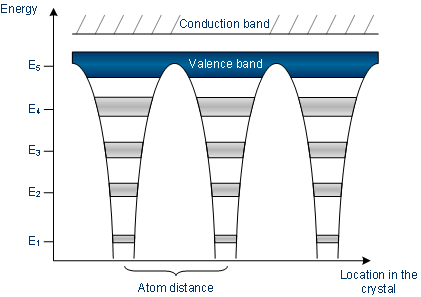 In simplest approximation, there the size of the band gap determines the properties of the crystal,
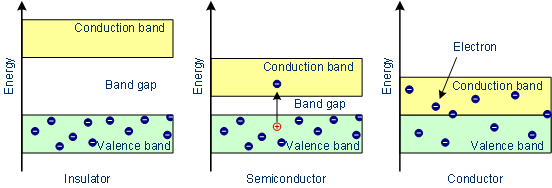 If the gap is much larger than kT [typical thermal energy], all of the electrons remain in the valence band, bound to atoms 
material is an insulator
If the gap is small or if there are unfilled states at the top of the valence band, a large fraction of the electrons are delocalized
material is a conductor
If the gap is only ~50 times larger than kT, then some of the electrons become delocalized and leave behind delocalized holes
material is a semiconductor
The density of e+h [carriers] in a pure semiconductor is much smaller than the density of electrons [in Si, 2x10-14 times smaller].  What this means is that the properties are very sensitive to impurities: deliberately introduced [dopants] or not.  There are two kinds of dopants,
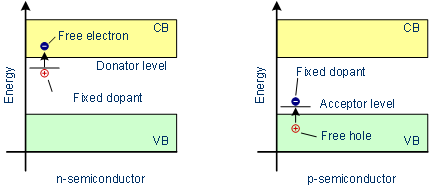 A donor state has an energy near the conduction band and donates an electron to the CB leaving a positively charged ion
n-type material
An acceptor state has an energy near the valence band and captures an electron producing a free hole and leaving a negative ion
p-type material
Both types of material are electrically neutral until they are combined
The pn junction contains both types of material in contact
With no applied potential get a “depleted” zone with non-zero E-field
With reverse bias [+ to n, - to p], depleted zone grows, no current flow
perfect for tracking detectors and photo-sensitive devices
With forward bias [- to n, + to p], current flows with low resistance
perfect for light-emitting diodes [lots of e-hole recombination]
Much particle physics detector technology is based upon the reverse-biased diode:
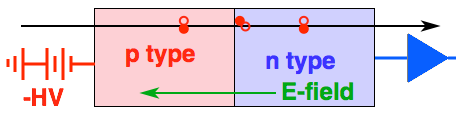 Large depleted thickness is traversed by charged particles
ionization produces large signals: 22,000 eh pairs in 300 mm
Supports a large internal field to sweep the carriers to electrodes
Small leakage currents for electronics to cope with
good signal to noise
High precision tracking (approaching few mm) possible
Affordable: sort of ....
Can be made quite radiation hard compared with older tracking technologies (still not enough)
Silicon used for tracking detectors is an “indirect” semiconductor, the materials used for LEDs must be “direct” semiconductors to have a good efficiency,
Silicon
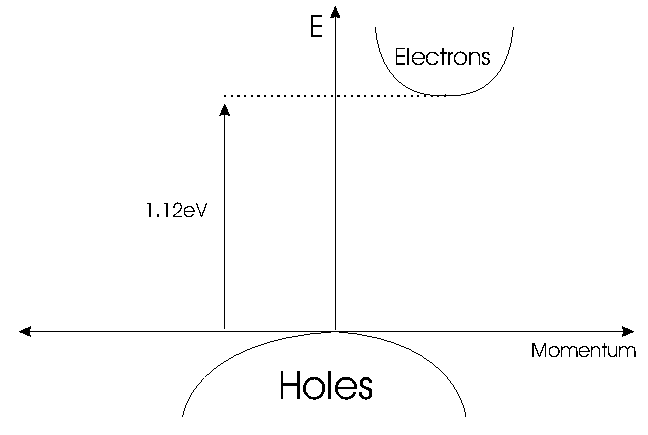 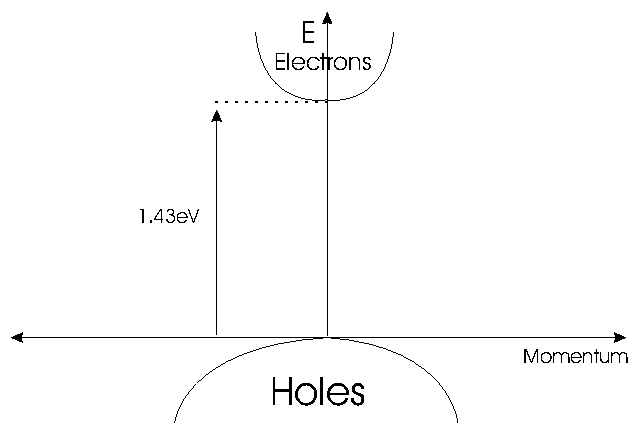 GaAs
For efficient e-h recombination, need equal e-h momenta 
direct semiconductors have “aligned” momentum vs energy
indirect semiconductors have an offset, need “phonons” to interact and balance momenta
LEDs are made from forward-biased direct semiconductors 
wavelength of an LED is determined by the bandgap of the material
brightness/width is determined by the density of available states
Some [white/purple] are not monochromatic!
Our Experiment
The apparatus/circuit that we are building this week is VERY simple.
A 9V battery and variable resistor are used to generate the stopping potential
measured across 2 terminals
The photocurrent flows through a 100kV resistor: 10nA = 1mV
measured across 2 terminals
The LEDs are powered by a 6V battery pack and 180V series resistor
Adding a rotary switch to select one of several permanently wired diodes
Adding variable resistor to vary LED intensity
Adding a light shield over the tube 
mask anode with tape?
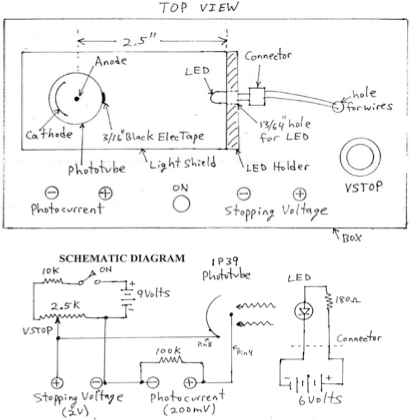 Procedure
The classical procedure has always been to increase the stopping potential until the photocurrent goes to zero.  This is because the photons are absorbed in a layer near the surface of the photocathode.  The more deeply penetrating ones produce electrons that scatter and lose energy before emerging from the surface,
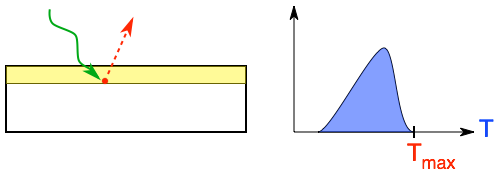 Electrons produced at the surface don’t scatter and can carry the maximum energy Tmax=hn - W
Tmax is the endpoint of the electron energy spectrum
Our photons have a spectrum of energies, this means a spectrum of Tmax
is zeroing the photocurrent the right thing to do?
do we plot the data at the average photon frequency?
A second question is how does the phototube response modify the distribution of photon energies detected by the photoube?  The response is quite non-uniform,
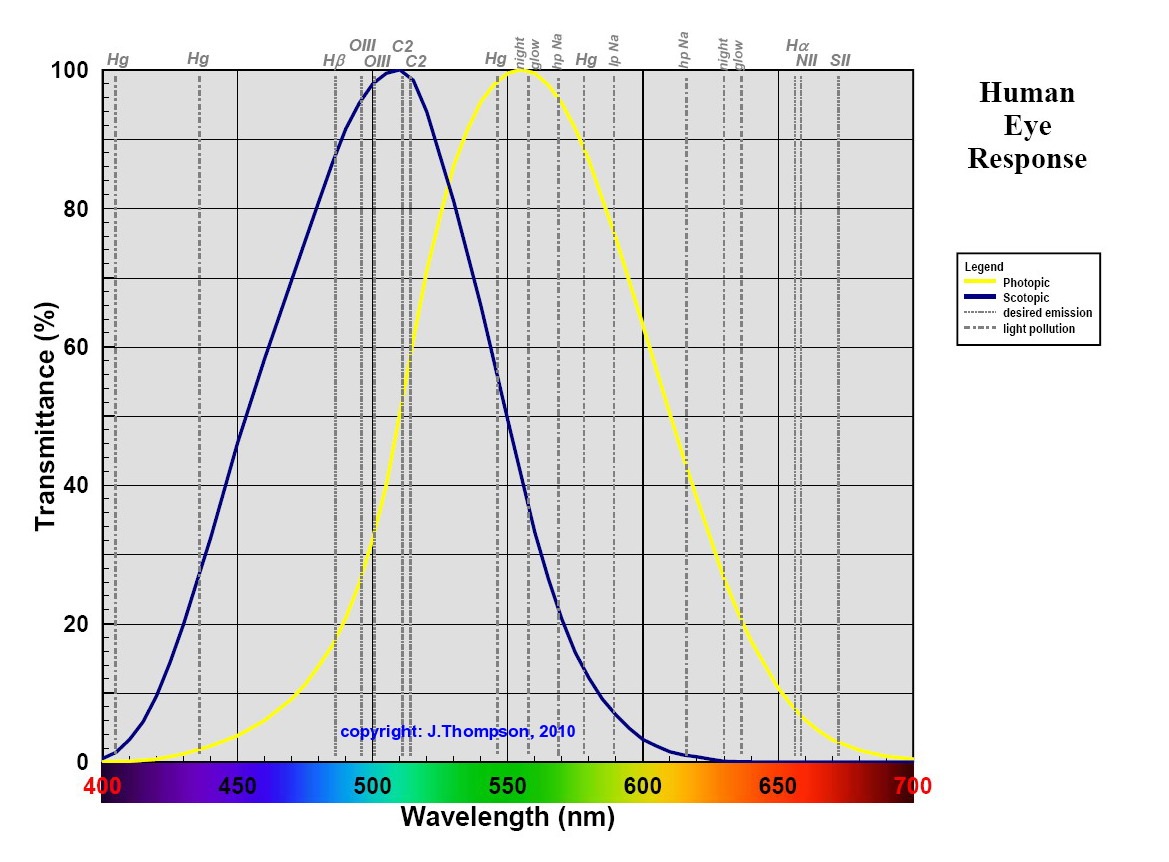 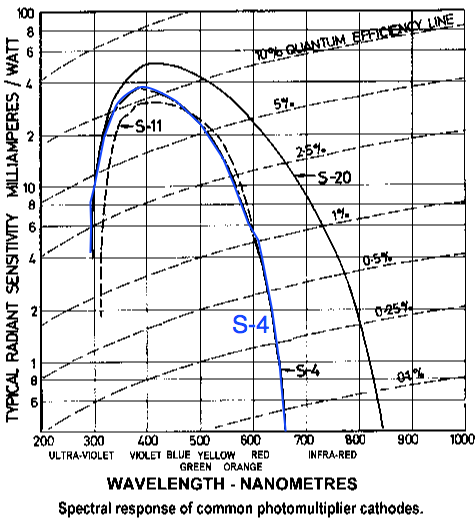 rods
cones
Phototube response peaks at 400nm and drops to zero around 660nm
Bright light [phototropic] response of the human eye also stops around 660 nm
What does than LED manufacturer actually specify?
Let’s digitize the response function for the 624nm LED [blue curve].  We can also fold it with the phototube response function [green dots],
LED peaks at 631.7nm
LED*PT peaks at 631.7nm
LED*PT average at 625.5nm
This is close to the quoted value
Does the spec include human eye response?
What number do we use?
the average?
some fraction of the area under the red dashed curve evaluated from the small l side?
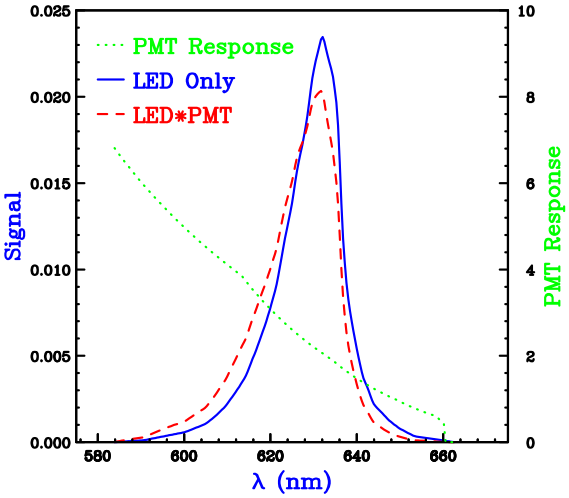 The PT effect is smaller at smaller wavelengths because the response is less steep.  For the yellow diode at 590nm, it looks like this
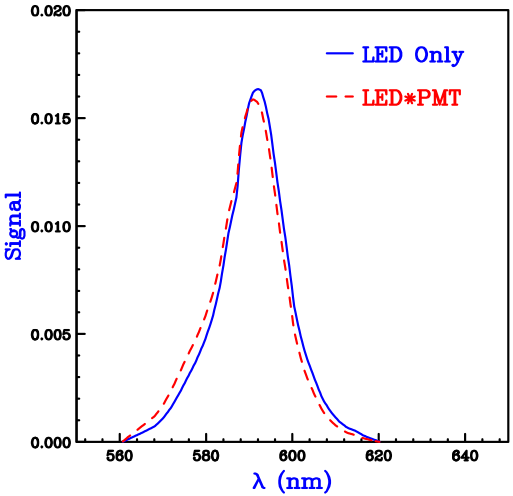 LED peaks at 591.8nm
LED*PT peaks at 590.9nm
LED*PT average at 589.3nm
What number do we use?
the average?
some fraction of the area under the red dashed curve evaluated from the small l side?
increase Vs
Note that there is a blue diode at 470nm and a violet diode at 460nm?
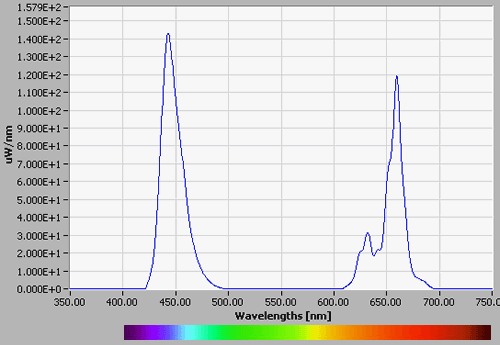 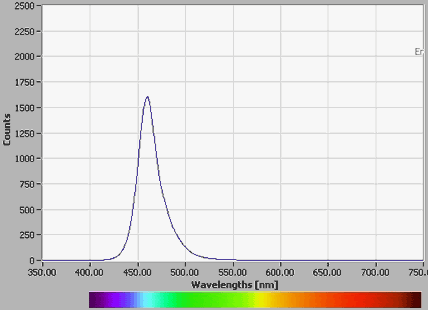 Blue 470nm
Violet 460nm
increase Vs
The violet diode has peaks around 440nm and 660nm.  
The quoted value is obviously an a weighted average [human eye]?
Our stopping potential  would entirely remove the right hand peak from the photocurrent [poor PT response there also].  
We should NOT use 460nm for that diode!!
Digitizing the left-hand peak of the 460nm diode,
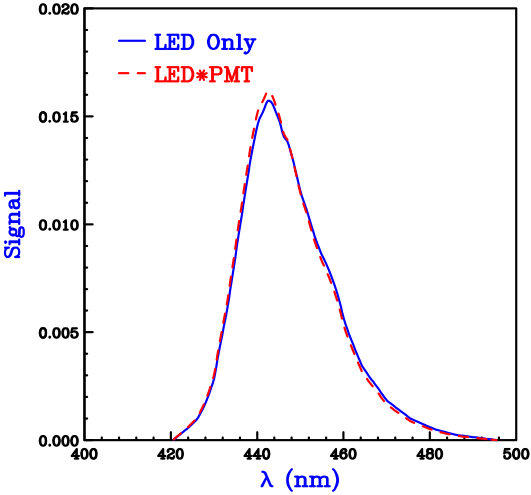 LED peaks at 442.5nm
LED*PT peaks at 442.5nm
LED*PT average at 445.5nm
What number do we use?
the average?
some fraction of the area under the red dashed curve evaluated from the small l side?
Things to investigate
Is it important to mask the anode?
How do we handle the finite widths of the LED signals?
try a more monochromatic source of the same l?
try a diode laser?
concern about damage to the photocathode?
Superbright LEDs does not have spectra for the UV [or IR] diodes
maybe we should try using only the ones that we can calibrate?
Is result stable under intensity variations?
More items??
Let’s have fun this week!!
Extra Slides
An Introduction to Silicon Detectors
M. Swartz
Much particle physics detector technology is based upon the reverse-biased diode:




Why do we use them?

Large signals: 22,000 e-h pairs produced in 300 mm thickness
Supports a large internal field to sweep the carriers to electrodes
Small leakage currents for electronics to cope with
High precision tracking (approaching few mm) possible
Affordable: sort of ....
Can be made quite radiation hard compared with older tracking technologies (still not enough)
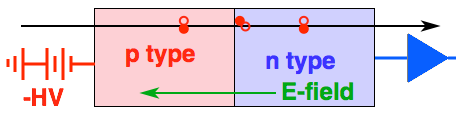 In pure silicon, the carrier densities are quite small:
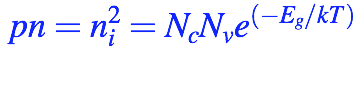 ni = 1.45x1010 cm-3 at room temperature
compare with atomic number density = 3.51x1022 cm-3
< 1 carrier/1012 atoms
properties of Si are totally dominated by impurities!!
After the addition of donor or acceptor impurities, the same relationship holds
n-type silicon, n~ND~1x1012 cm-3(low doping, high resistivity) or n~ND~1x1018 cm-3 (high doping, low resistivity ... n+ )
p-type silicon, p~NA~1x1012 cm-3(low doping, high resistivity) or p~NA~1x1018 cm-3 (high doping, low resistivity ... p+ )
What actually happens at a pn junction?
Electrons diffuse into the hole-rich p-region and holes into the electron-rich n-region: 
Generates non-zero field near junction
depletes majority carriers
xpNA = xnND - thicker depletion layer for smaller doping density
reverse biasing the junction increases the thickness of the depletion zone



fi is the intrinsic potential (few V)
dominated by smaller doping
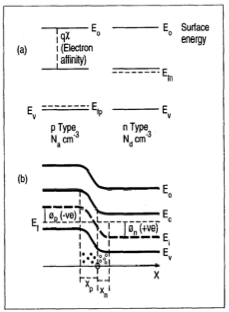 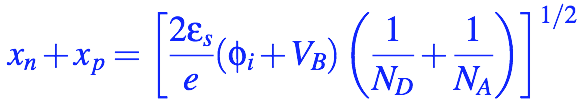 Type-Inversion
n- bulk detectors are widely believed to “type invert” after irradiation:
pn junction moves from p+ side to n+ side
fields vary linearly in z before and after irradiation 
consequence of Poisson Eq: dEz/dz = rconst = Neff
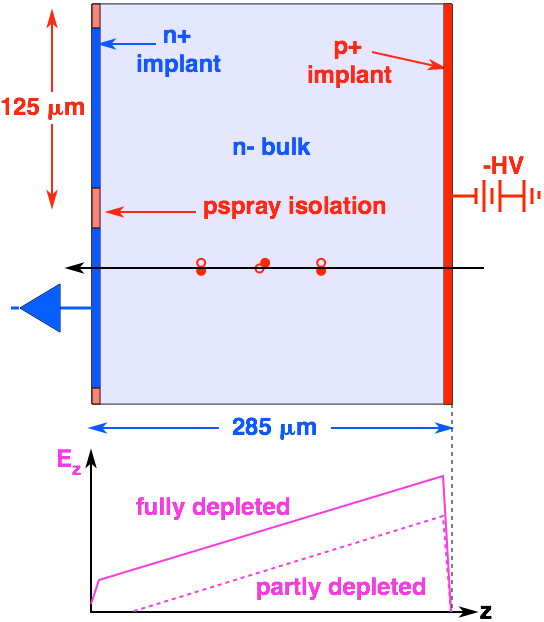 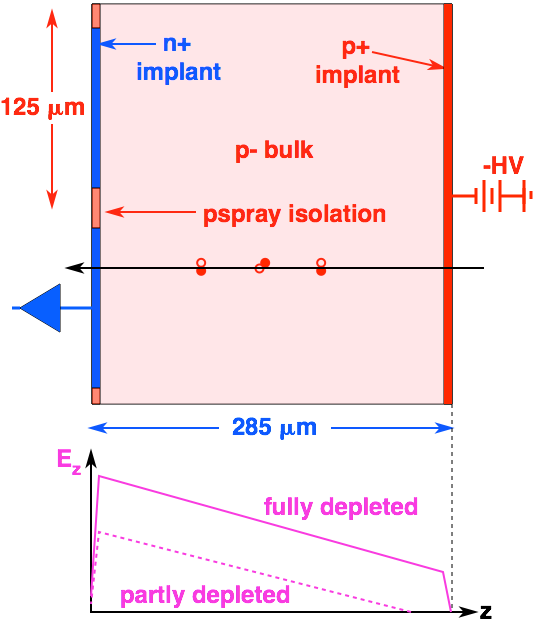 Why do we believe this?
The depletion voltage and resistivity are related to the net (uniform) density of ionized impurities Neff


       description works well for unirradiated detectors
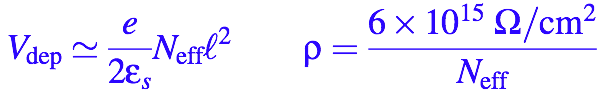 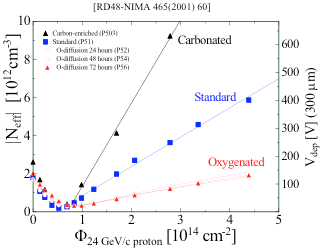 Standard picture suggests that irradiation induces acceptor defects which “invert” the n- substrate,
Vmax-Q~Vmin-C~Vdep has a minimum at a modest fluence
interpreted to mean that  substrate is now p-doped
starting with n-substrate increases detector lifetime
type
inversion
n-type
“p”-type
Nice, simple picture ... is this really what happens?
5
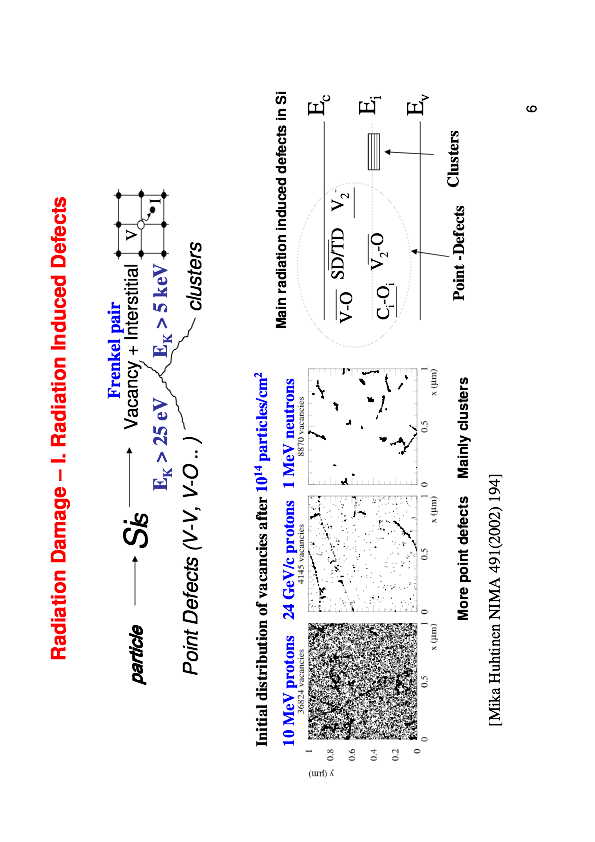 M. Bruzzi
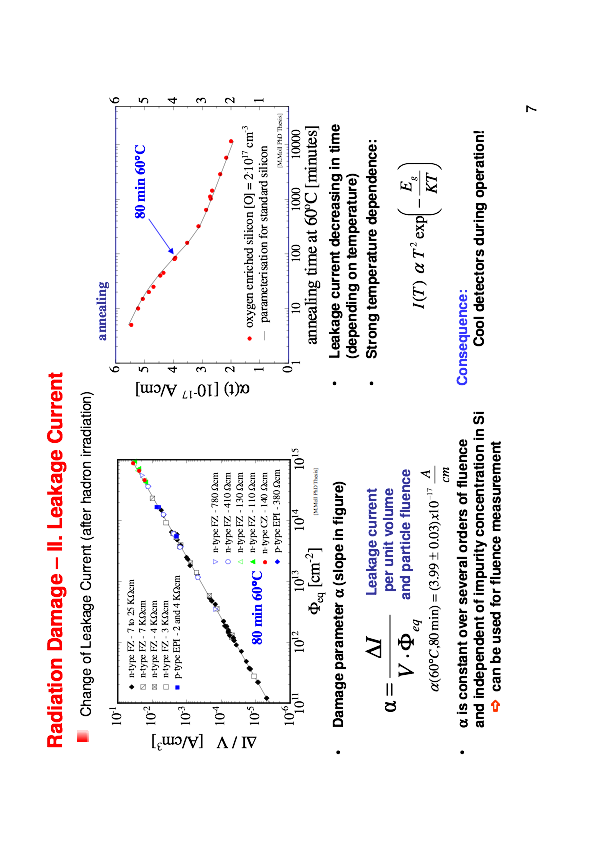 M. Bruzzi
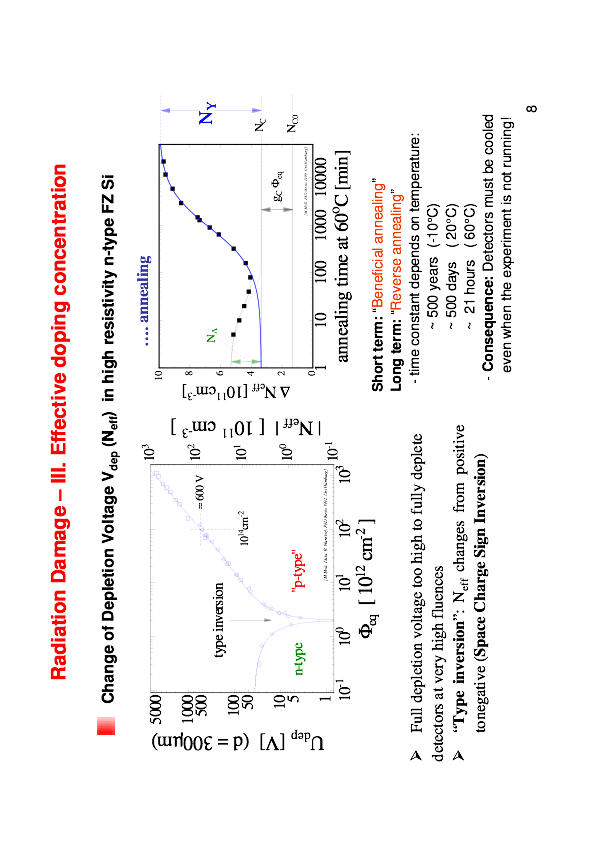 M. Bruzzi
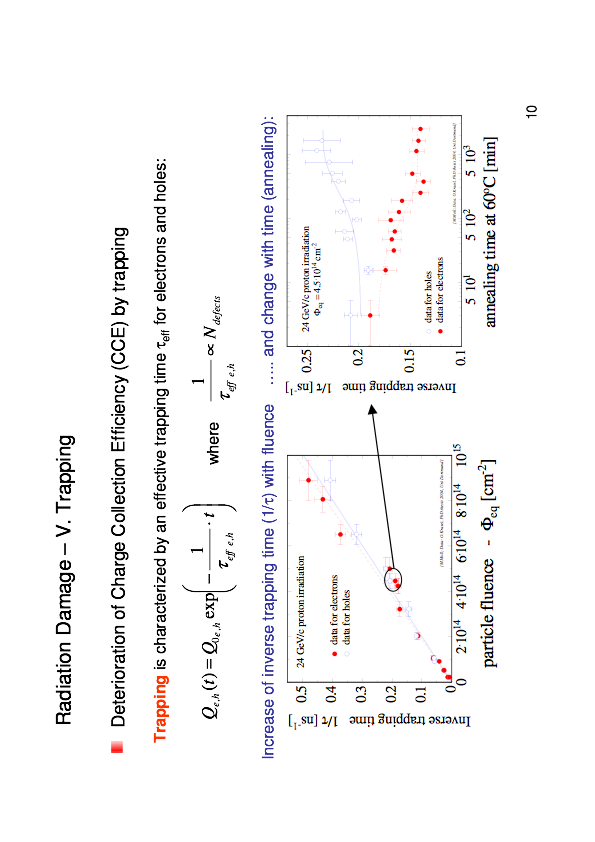 M. Bruzzi